XRN5110 – Nov 20 Release - Status Update
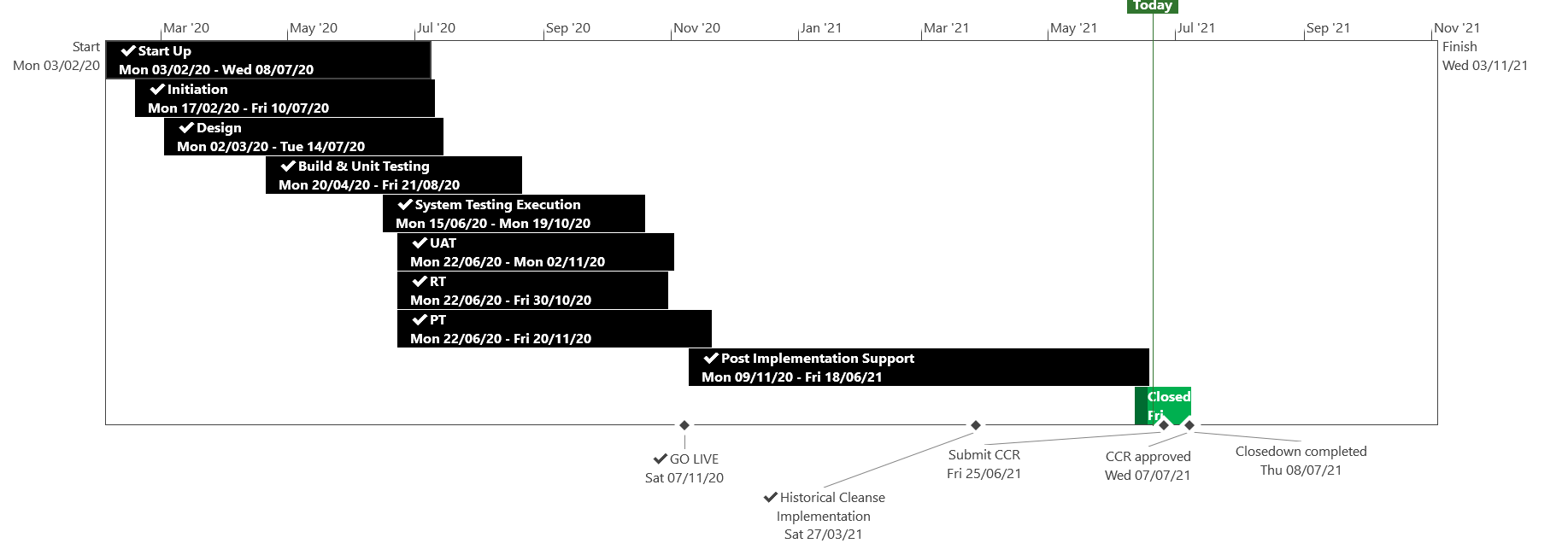 Complete
On Track
At Risk
Overdue
Not Baselined
Complete
On Track
At Risk
Overdue
Not Baselined
Slide updated on 22st June 2021